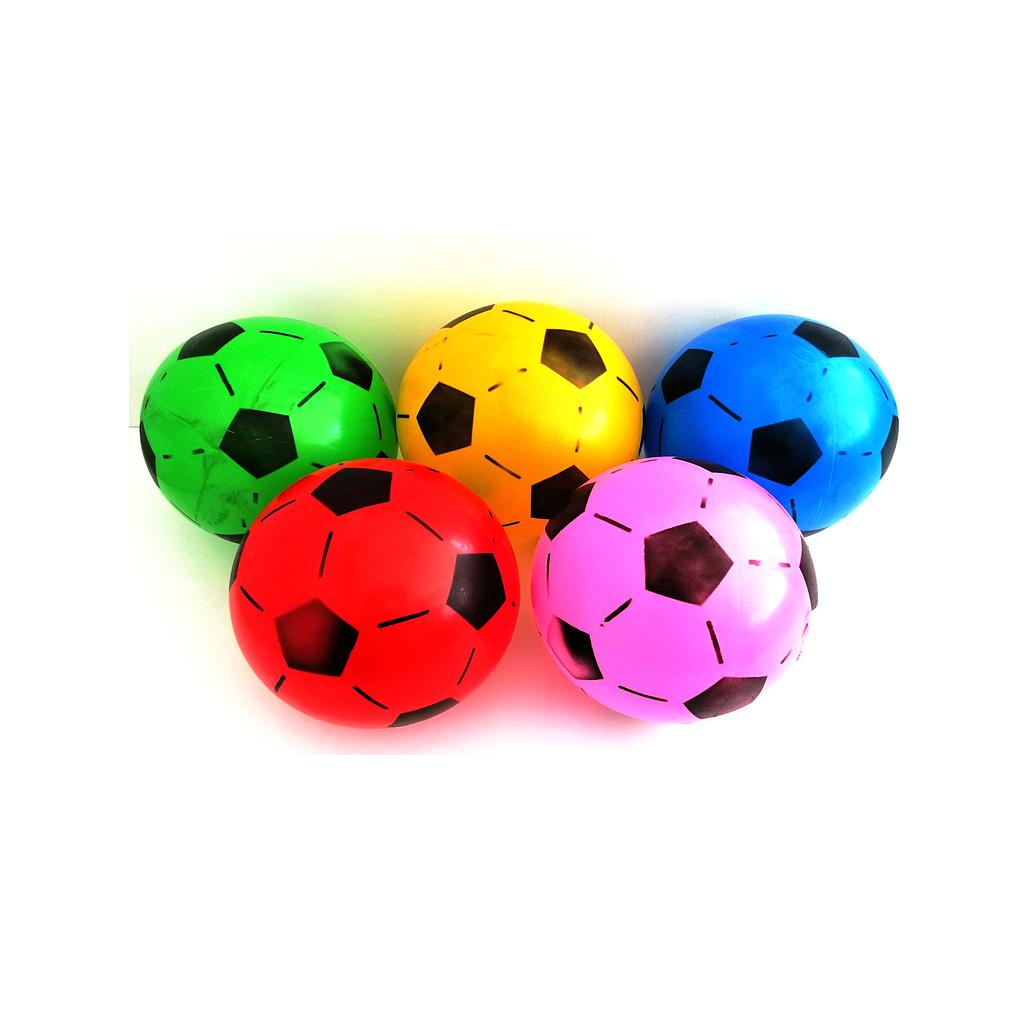 ФИЗИЧКО ВАСПИТАЊЕ
Бацање лоптице у циљ
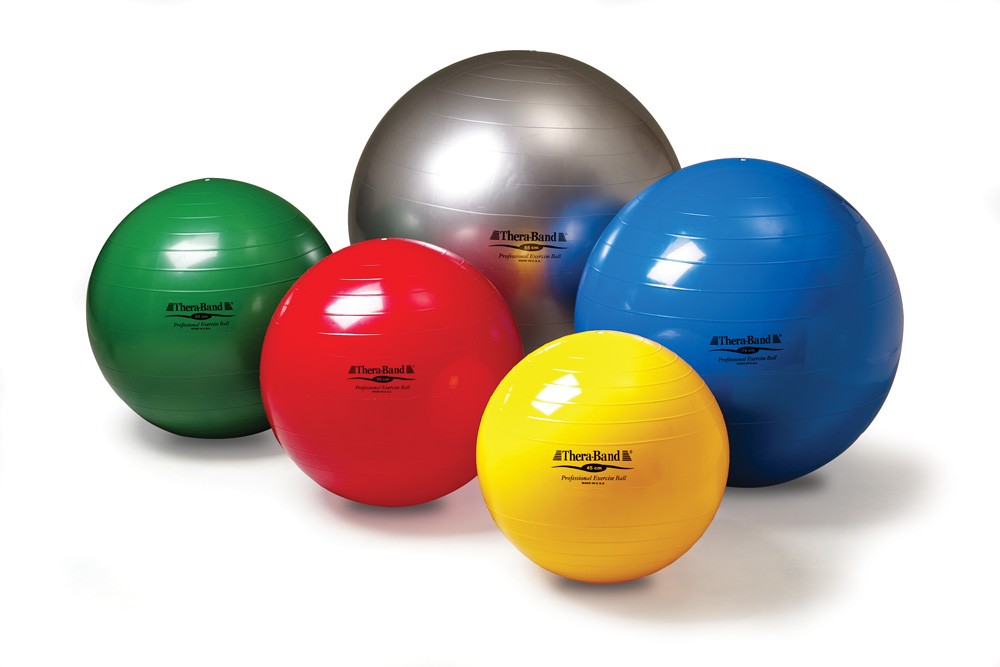